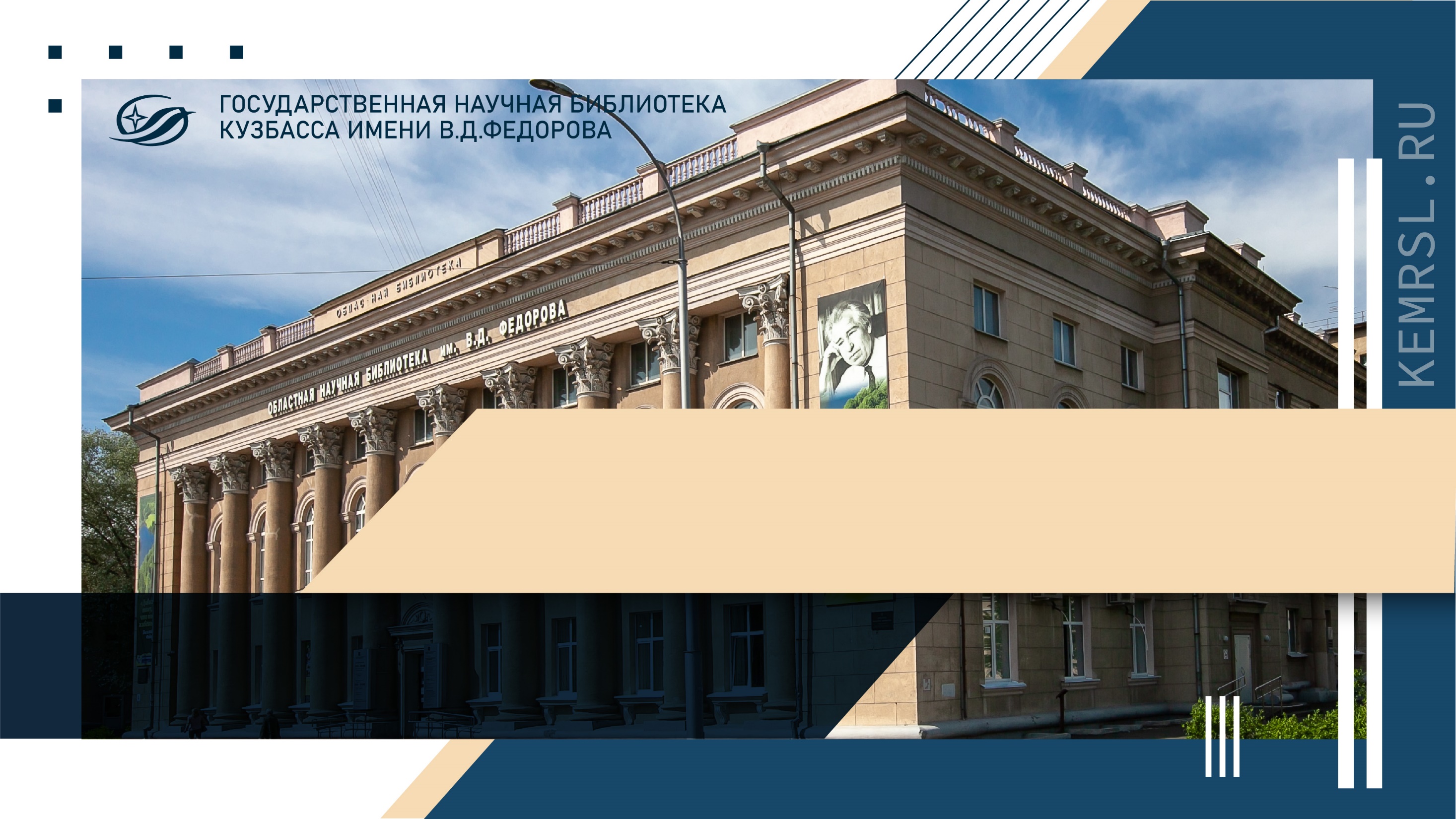 Традиционные практики и новые возможности сельских библиотек Кузбасса
Четверикова Светлана Владимировна, заведующий отделом прогнозирования и развития библиотечного дела
Государственной научной библиотеки Кузбасса им. В.Д. Федорова
Кемерово, 2024 г.
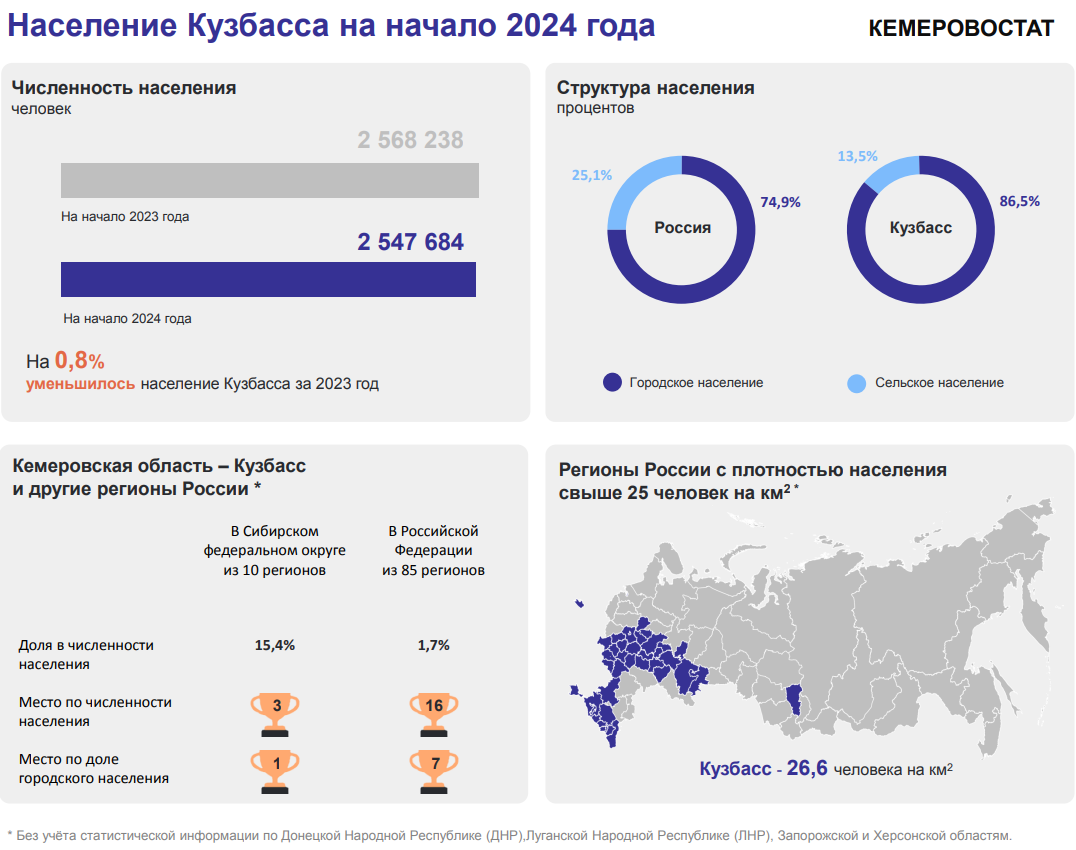 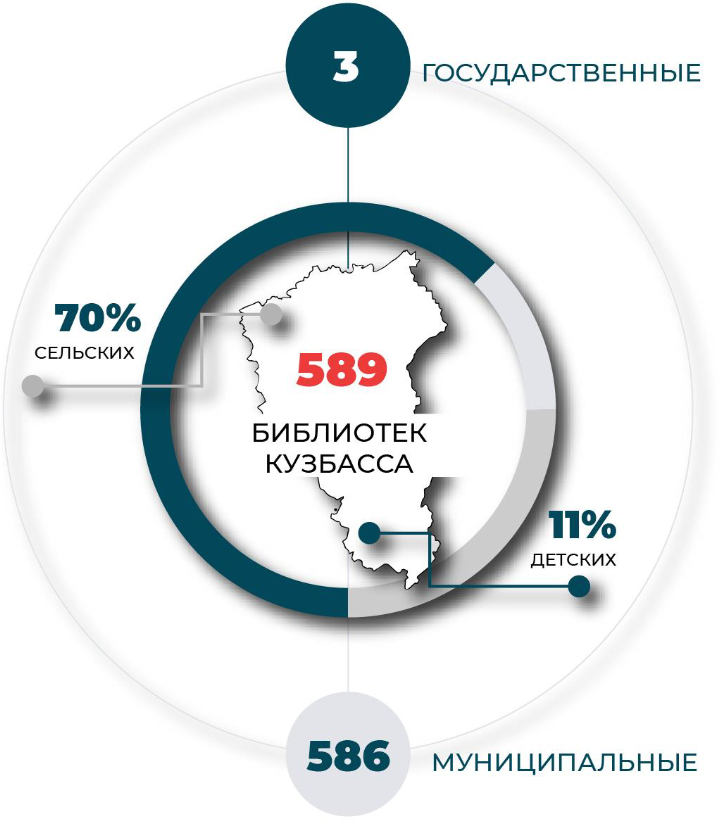 Динамика количества сельских библиотек Кузбасса 
2013-2023 гг.
Основные показатели
Процент охвата сельского населения – 64% 
(общий по региону 39%)
Библиотечный фонд
Печатные издания составляют 99% фондов, 
из них книги – 85%,
периодические издания – 10%
Основные показатели эффективности библиотечного фонда
Проект «Сохранение культурного и исторического наследия» государственной программы «Развитие культуры»
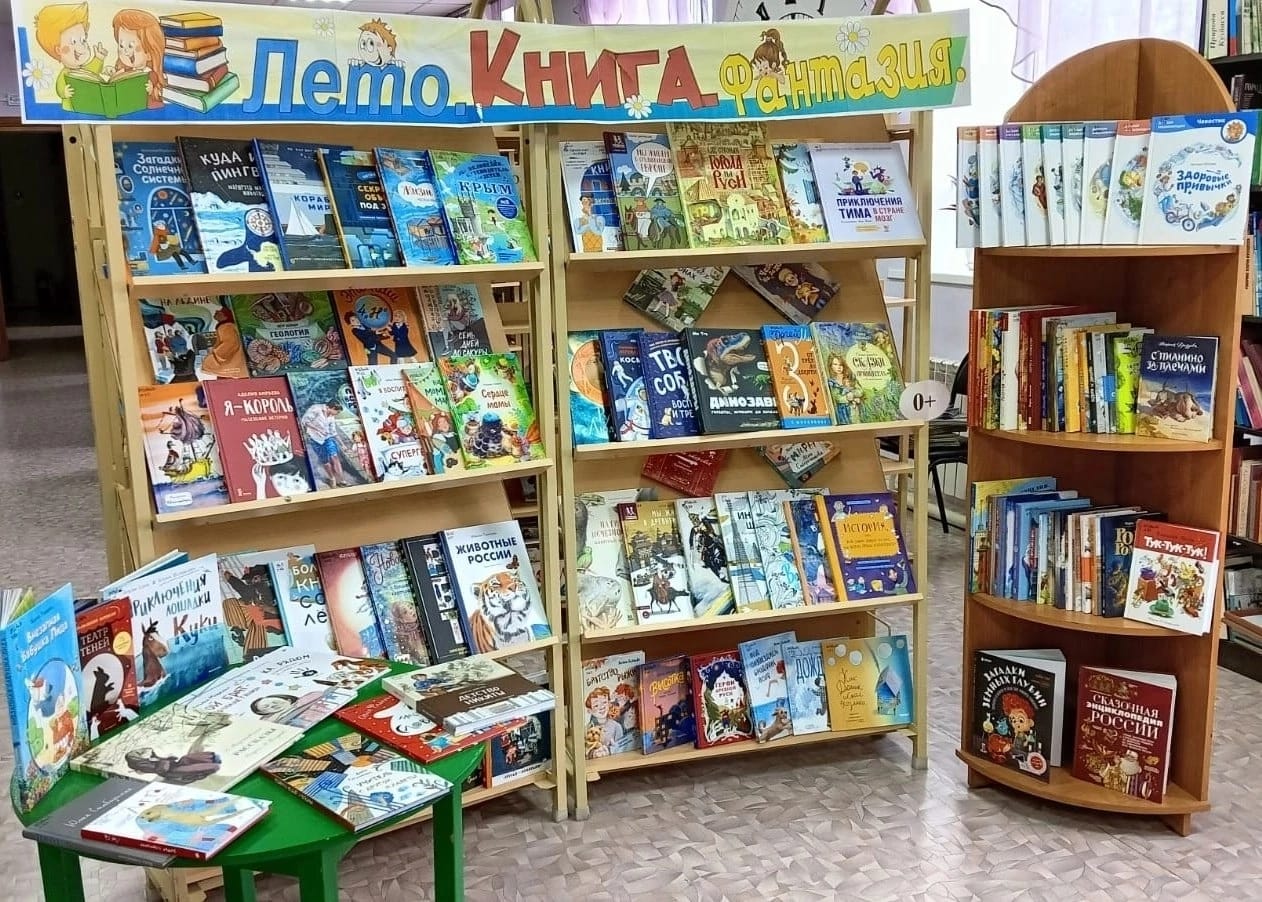 Для пополнения библиотечных фондов сельских библиотек за 2021-2023 гг.:

Затрачено 15 млн 642 тыс. руб. (30% от общей суммы расходов);

Закуплено 24191 экз. (38% от общего количества экземпляров);

Комплекты получила 241 сельская библиотека (58% библиотек).
Модельные библиотеки
С 2006 года создаются модельные сельские библиотеки в рамках 
региональной программы «Культура Кузбасса».
Первой модельной библиотекой стала Марьевская сельская библиотека-филиал Централизованной библиотечной системы Яйского муниципального округа
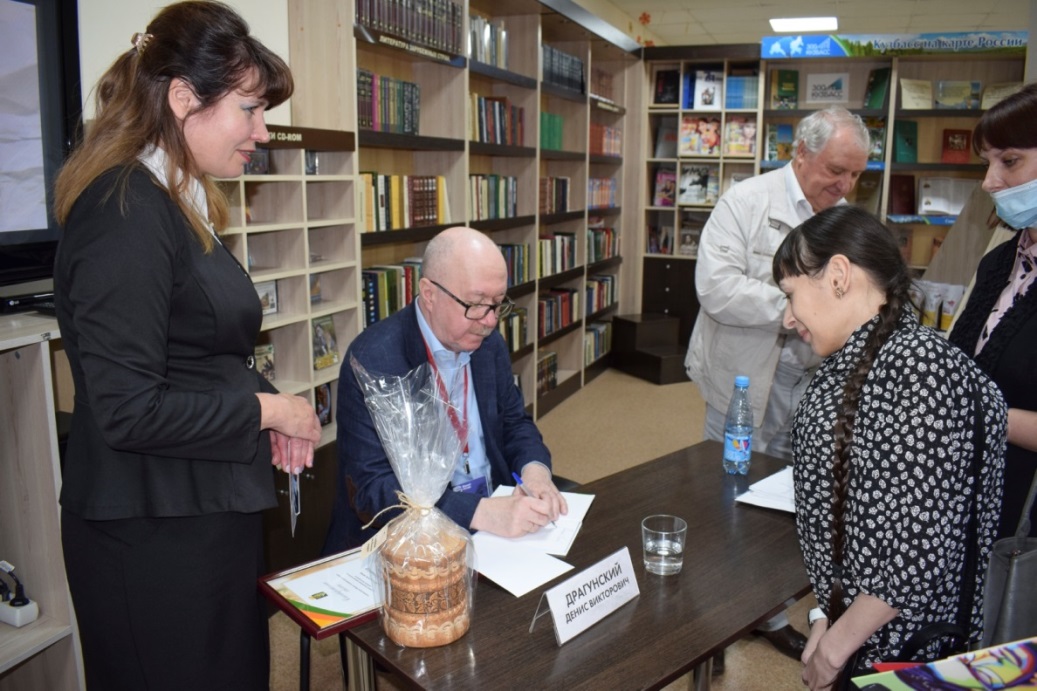 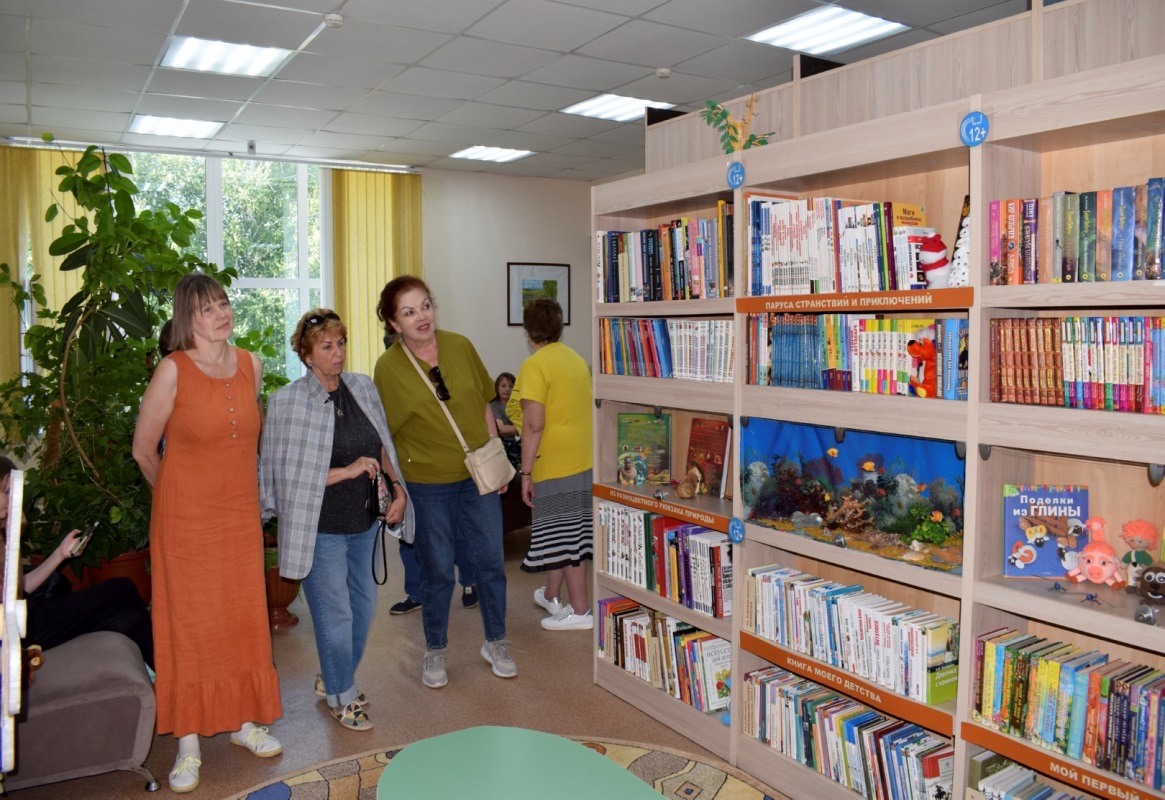 Модельные библиотеки нового поколения
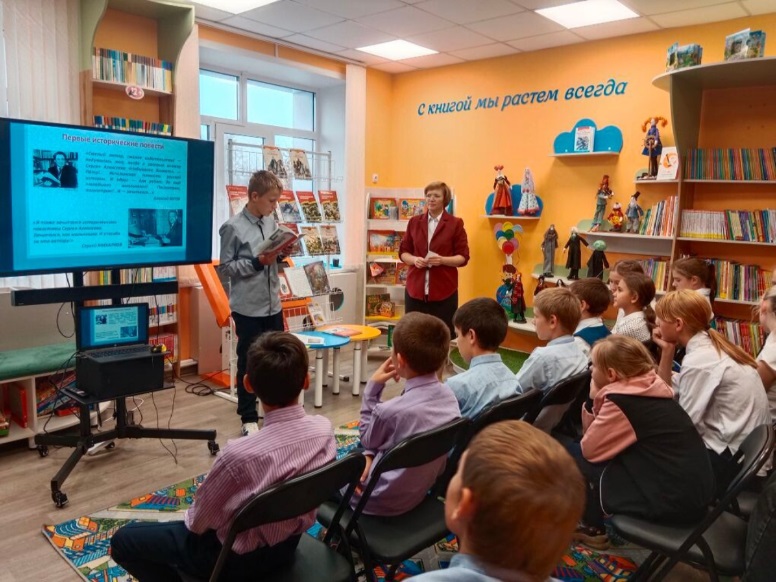 В рамках национального проекта «Культура» с 2019 года создано 56 модельных библиотек, 
из них 42 – сельские.
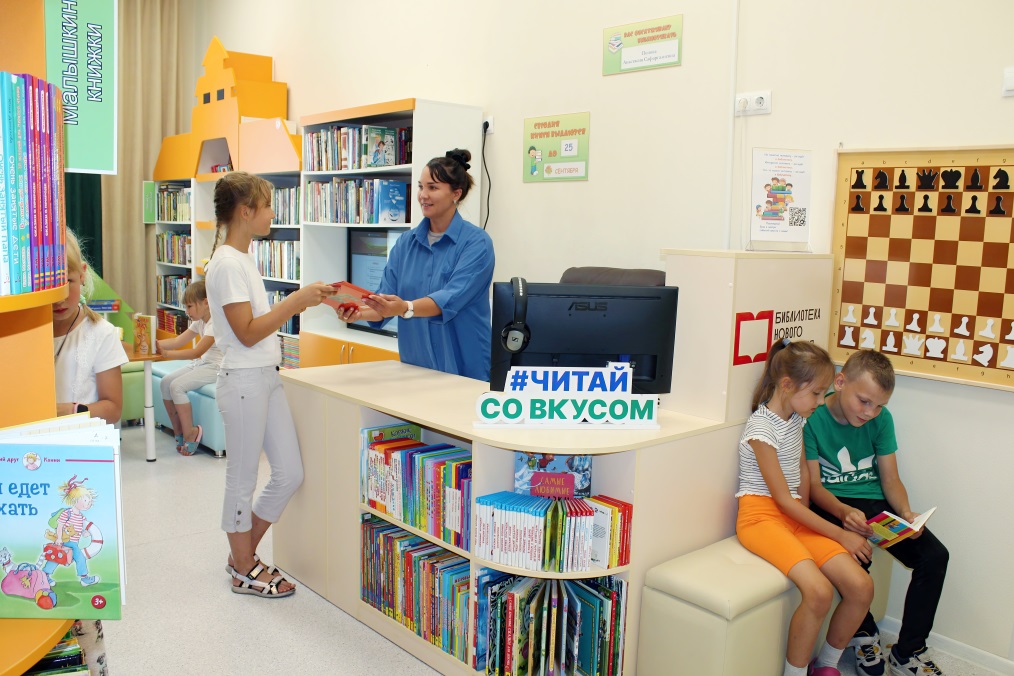 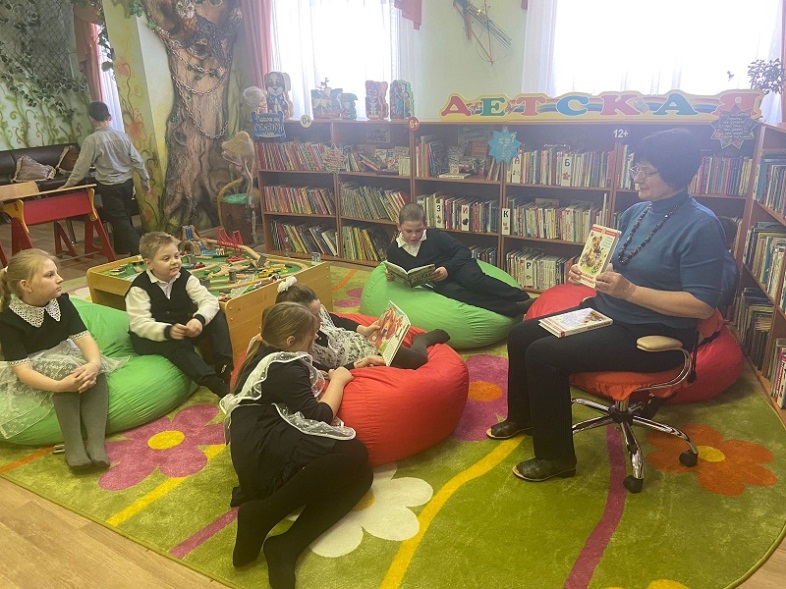 Библиотека – центр сохранения и популяризации 
культурного наследия
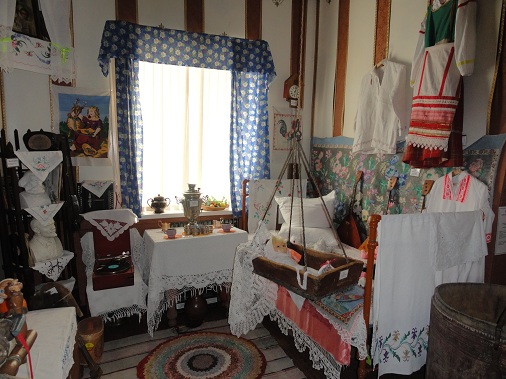 Наибольшее количество мини-музеев и музейных уголков создано в Прокопьевском, Юргинском, Промышленновском, Тисульском, Ижморском, Ленинск-Кузнецком муниципальных округах.
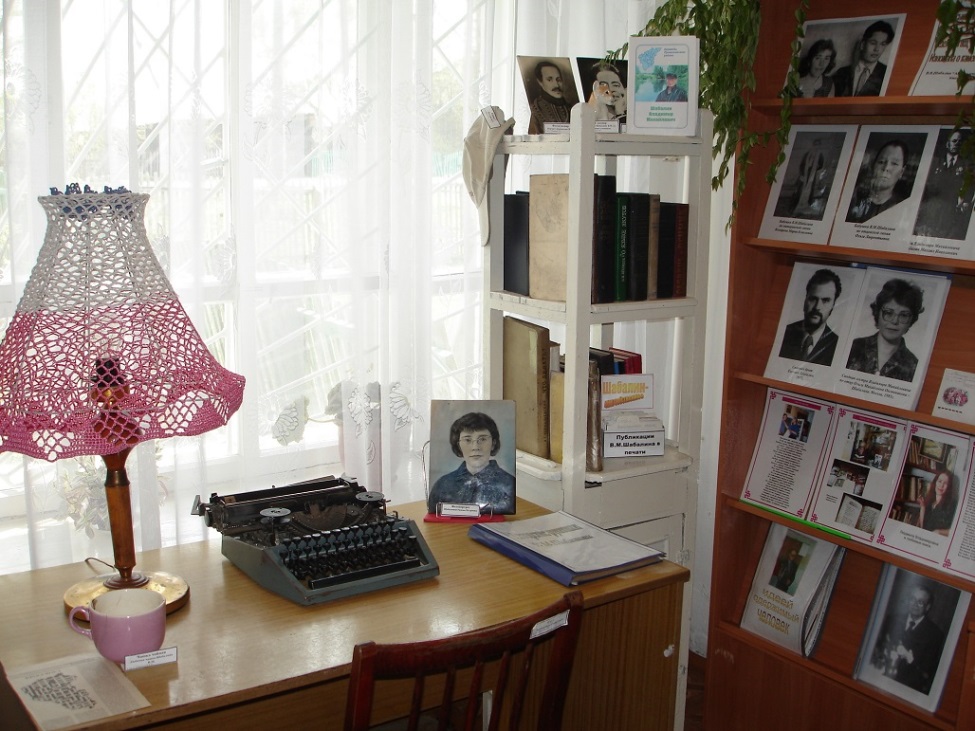 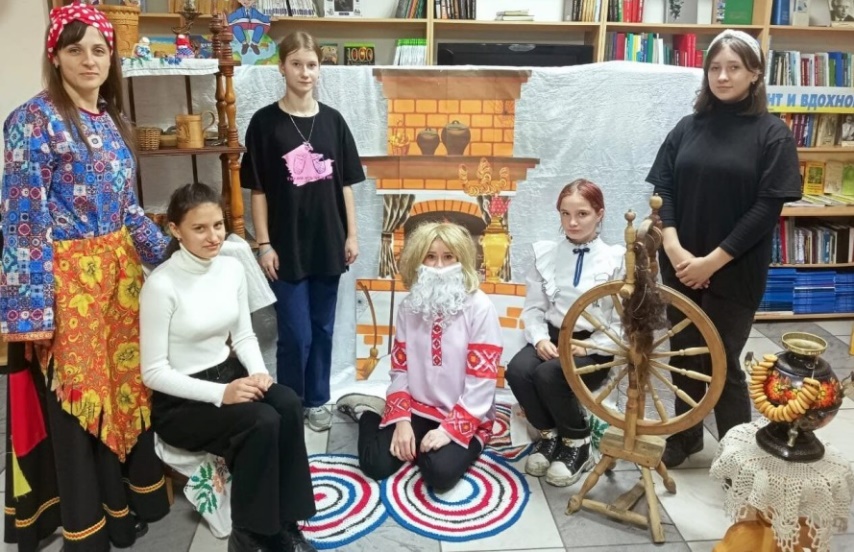 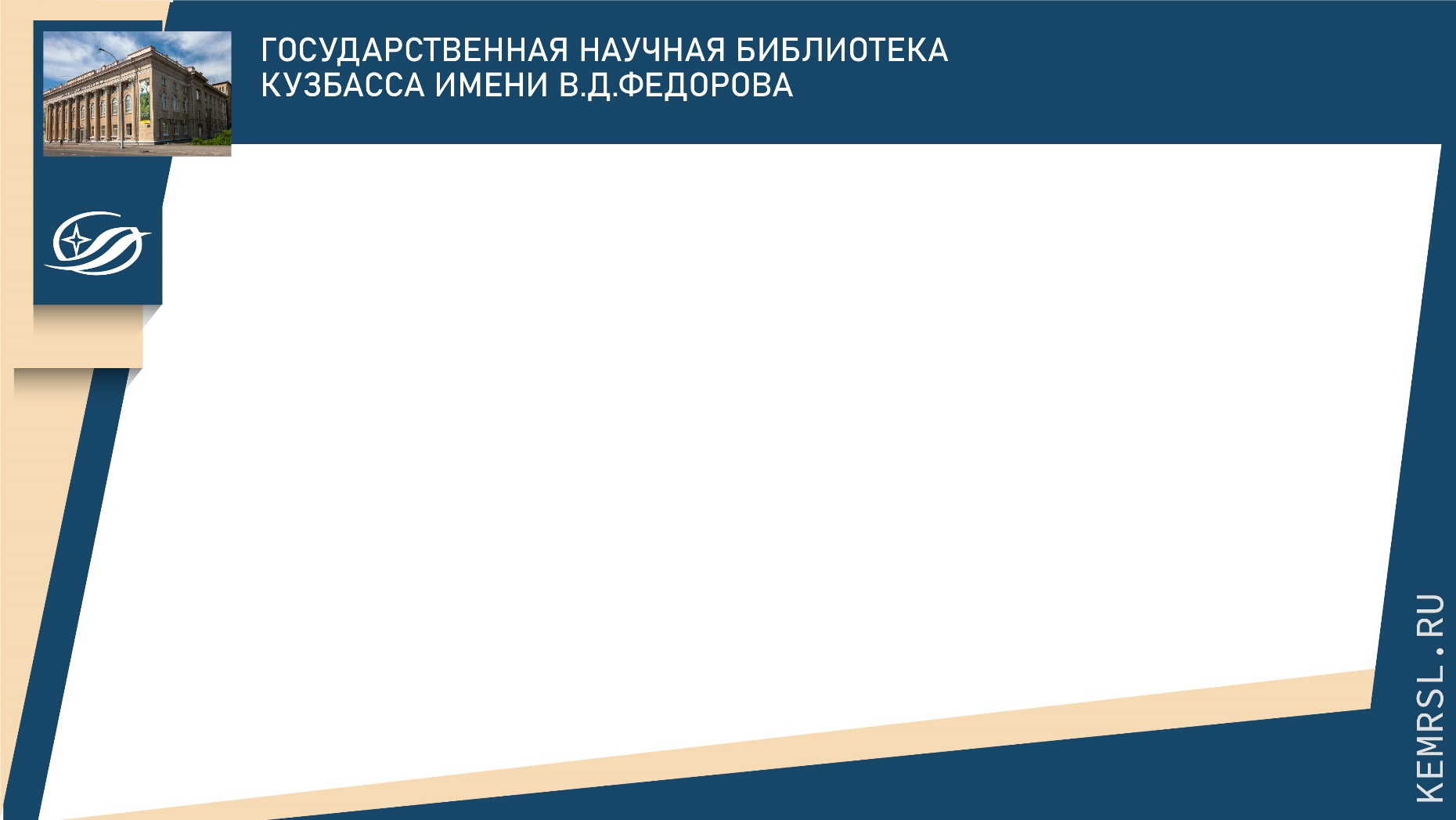 Библиотека – культурно-просветительский центр, место для творческой реализации и общения граждан
Библиотека – культурно-просветительский центр, место для творческой реализации и общения граждан
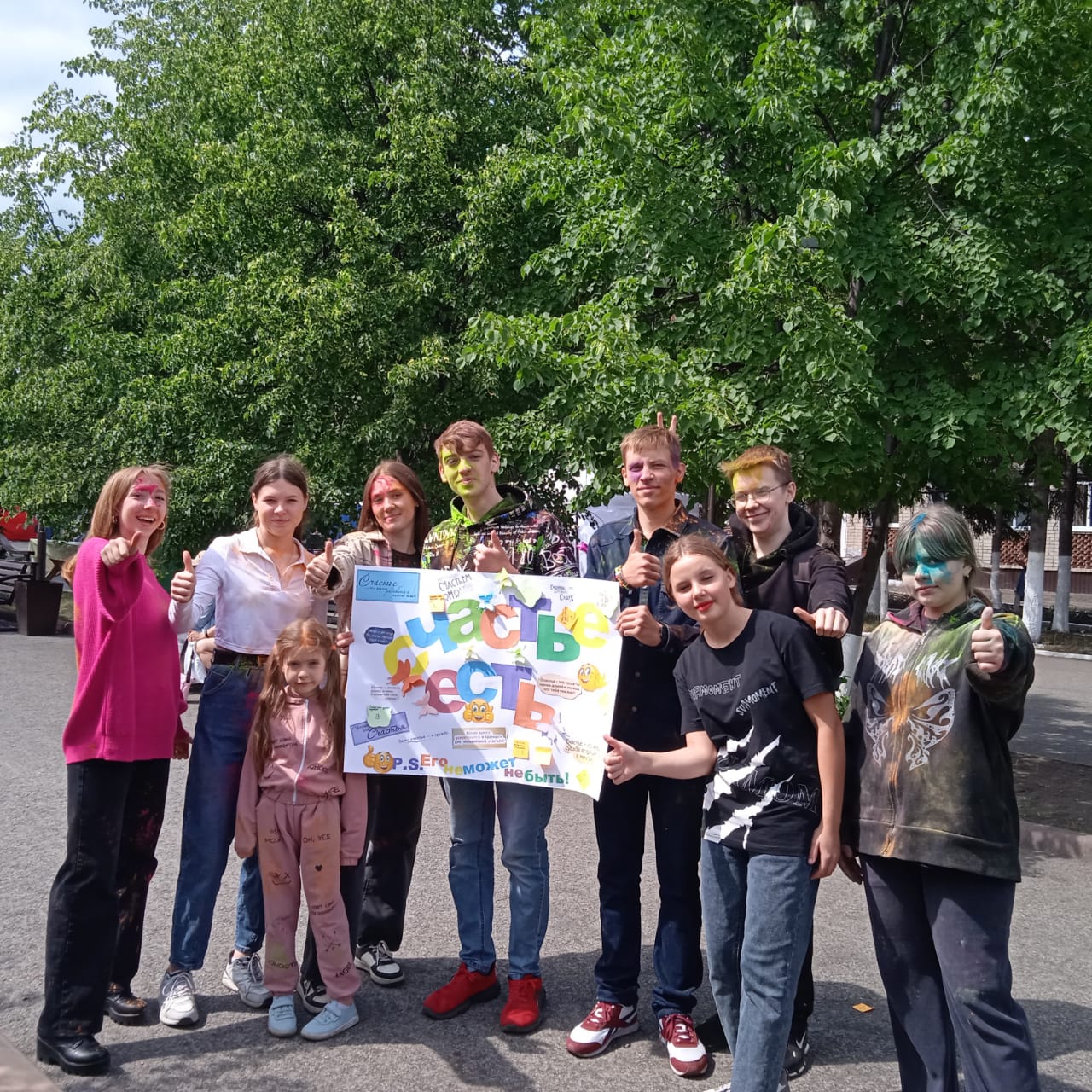 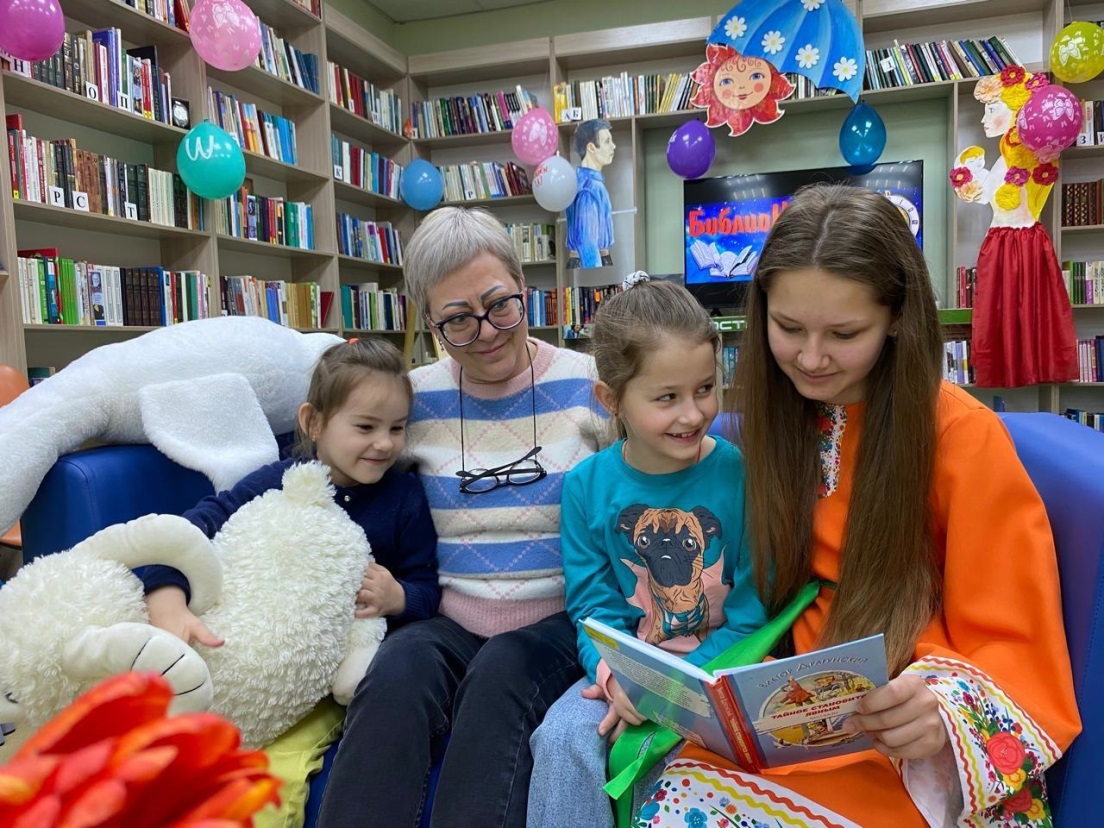 Библиотека – центр образования в течение всей жизни
В проекте «Третье поколение онлайн» участвуют 190 сельских библиотек со всех муниципальных округов и районов.
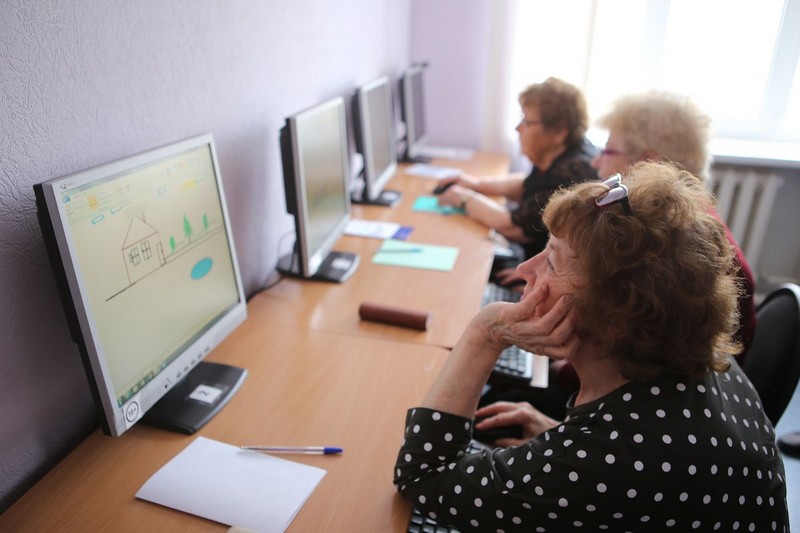 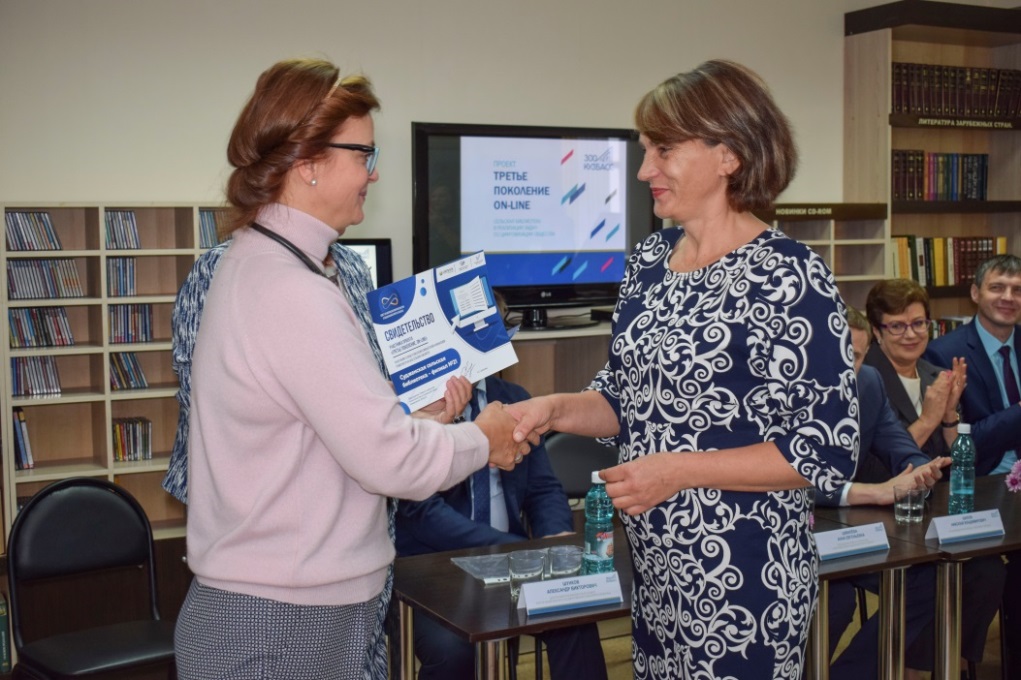 Библиотека – ведущий центр информации, получения государственных и иных социально значимых услуг
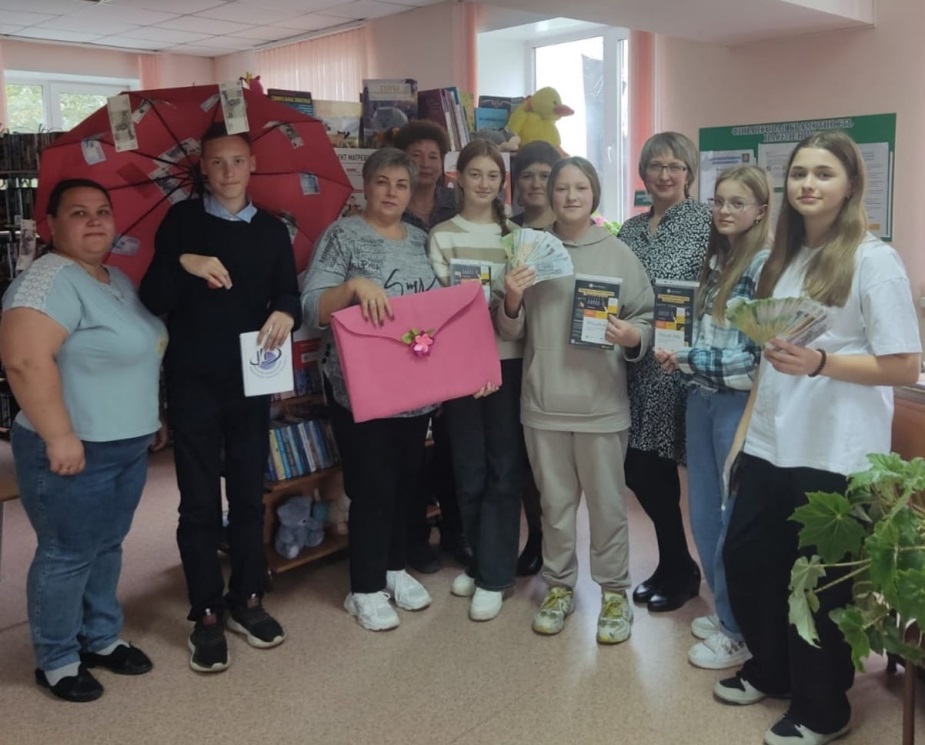 С 2021 года в Библиотеке с. Зарубино ЦБС Топкинского муниципального округа 
реализуется проект 
«ГраФин – финансовая грамотность в библиотеке»
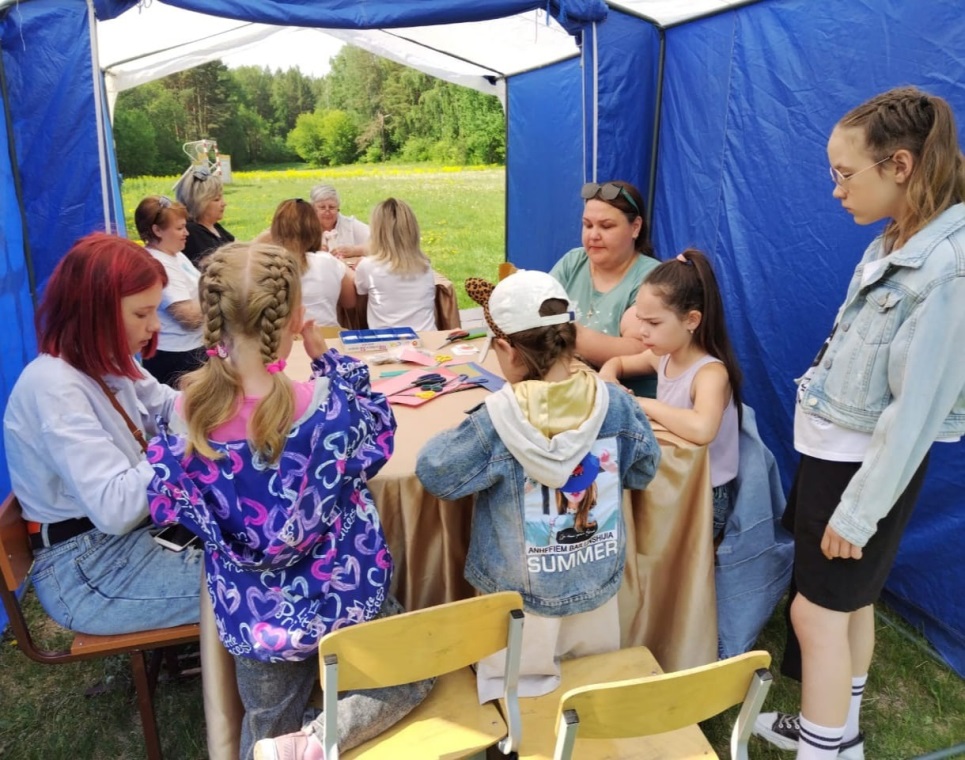 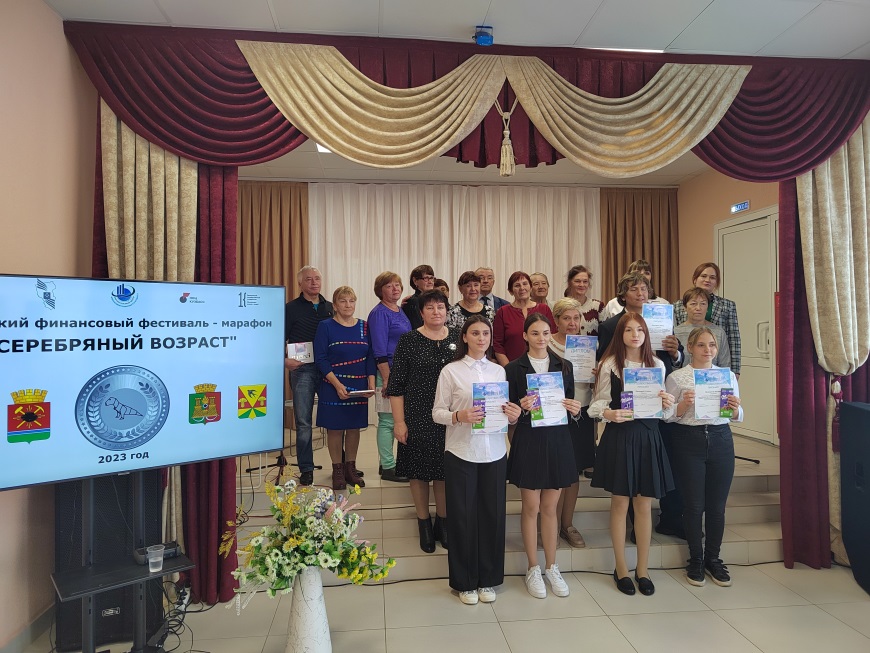 Точки доступа к финансовым и государственным услугам
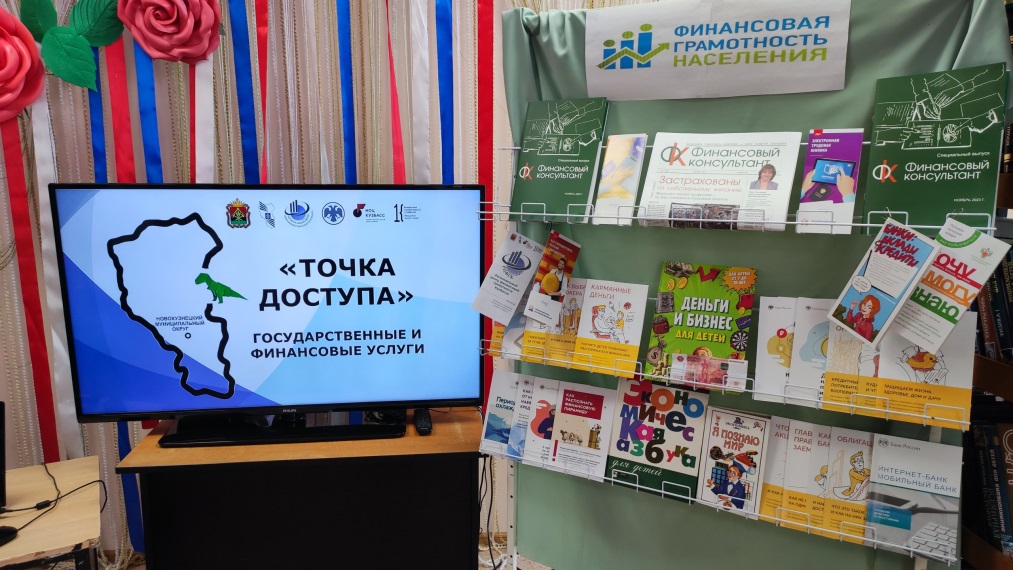 В региональную программу повышения финансовой грамотности населения Кузбасса включились Ленинск-Кузнецкий, Мариинский, Топкинский, Гурьевский муниципальные округа.
Спасибо за внимание
Раб. тел. 8 (3842)44-18-68
E-mail: metodisty-kemonb@mail.ru